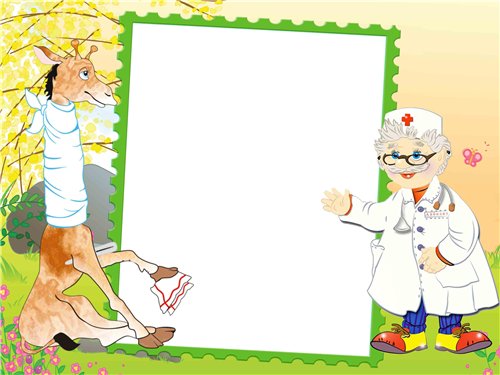 Детско – взрослый образовательный  Проект «Осторожно, дети гриппу » Автор: Герасько Татьяна Викторовна Тема: «Осторожно, дети грипп»
Образовательная область:  «здоровье», «охрана здоровье и формирование культуры здоровье» Вид проекта: информационно – практический  Участники проекта: воспитатели- Герасько Т.В, Тараканова Е.В, младший воспитатель Семенова А.Н.мед.сестра Негреенко Г.Н. дети и их родители средней группы №1  Актуальность: Сан – Эпидемиологическая служба Российской Федерации предупреждает об эпидемии гриппом. Не допустить массовое заболевание детей гриппом. Цель проекта: 1.Установить  сотрудничества детского сада и семьи по проблеме укрепления здоровья детей. 2.Формировать знания о сохранении и укреплении здоровья.3.Свести до минимума риск заболевания детей гриппом.
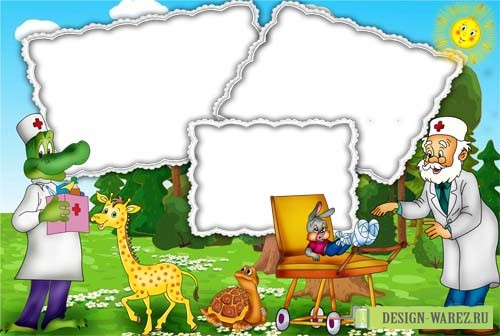 Задачи проекта:Образовательные :
Задачи проекта:
1.Обогатить детей
 знаниями о здоровье.2.Дать элементарные знание, что такое грипп.
Воспитательные:1.Формировать у детей потребность к здоровому образу жизни. 2.Воспитывать у детей стремление быть здоровым.3.Воспитывать коммуникативные навыки в контакте со сверстниками и взрослыми.Развивающие:1.Развивать и совершенствовать двигательные умение и навыки детей.2.Развивать волевые качества.3.Развивать экологическое мышление и творческое воображение в процессе проектной деятельности детей.4.Обогащать словарь детей за счет обозначения в речи свойств и качеств лука, чеснока, (вкус, цвет, величина) Участники проекта: дети и воспитатели, родители  средней  группы №1 медицинский работник. Продолжительность выполнения проекта: кратко - временный.
Основные направление реализации проекта:*Домашнее задание для детей родителей изготовление «Целебную подвеску»- (из киндера и чеснока)*Беседа с детьми «Что такое грипп»*Оформление тематической выставке в книжном уголке «Не болей-ка»*Чтение «Прививка»*Консультации для родителей «Скажем гриппу нет!»*Создание зеленой аптеки*Экспериментирование «Выращивание лука»*Анкетирование и тестирование  родителей   «Можно ли ваш образ назвать здоровым»*Закаливающие мероприятия -   босохождение по массажным коврикам и мокрым солевым дорожкам. *Диаграмма заболеваемости гриппом детей *Игра «Айболит в гостях и детей»Предполагаемый результат: В процессе усвоения материала по данной проблеме дети должны научиться:* Иметь элементарные знания о здоровье.*Иметь представление о здоровом образе жизни*Знать приемы по профилактике гриппа.
Выполнение проекта Игровая деятельность Дидактические игры: «Хорошо-плохо», «Да-нет»Сюжетно ролевая игра «Аптека» Познавательное развитиеЧтение «Прививка», «Чиполино». Вечер загадок про полезные продукты. Встреча с доктором Айболитом. Речевое развитие Разучивание пословиц про здоровье. Разыгрывание диалога «Буратино заболел»Продуктивная деятельностьПосадка лука, чеснока. Экспериментирование с лукамФизическое развитиеМассаж, пробуждающая гимнастика, босохождение по массажным коврикам, подвижные игрыТеатрализованная деятельность Кукольный спектакль « Хрюша заболел»Работа с родителями Папки- передвижки «Что такое грипп»,тестирование анкетирование «Можно ли ваш образ назвать здоровым».Беседа о важности темы.